Чистые вещества и смеси, способы разделения смесей
Как вы можете объяснить результат этого опыта?
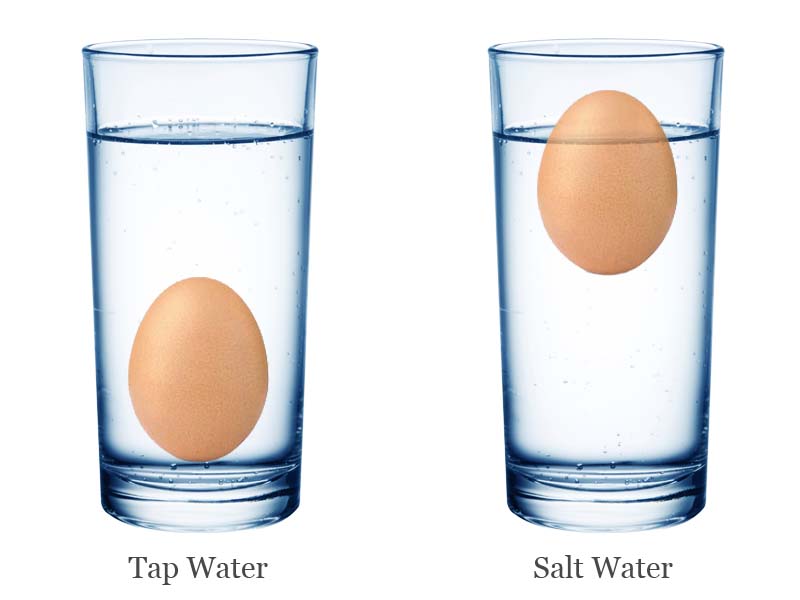 Поскольку плотность соленой воды выше, тела тонущие в пресной воде, могут плавать в соленой, если их плотность р больше плотности пресной воды, но меньше плотности соленой
Дистиллированная вода
Морская вода
По результатам этой диаграммы сделайте вывод о постоянстве свойств чистых веществ и смесей.
Опреденение:
Чистые вещества – вещества, которые состоят из одного вида частиц и обладают постоянными свойствами.
Чистое вещество имеет условно постоянный состав
Чистое вещество обладает постоянными физическими свойствами (tпл, tкип, ρ и др.) 
Смесь — система, состоящая из двух или более различных по свойствам веществ (компонентов смеси).
Какие вещества нас чаще окружают – чистые или смеси веществ?
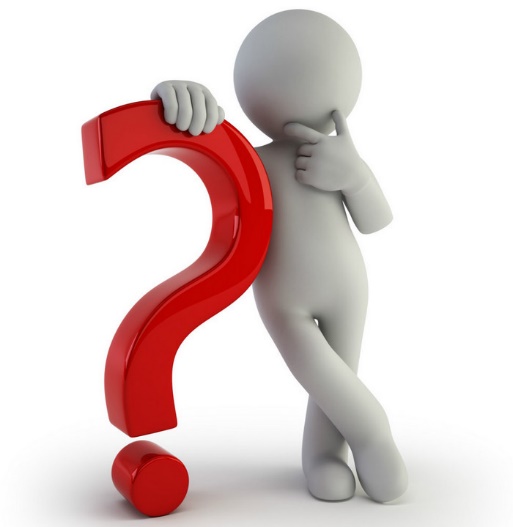 А в нашем организме есть смеси веществ или мы состоим только из чистых веществ?
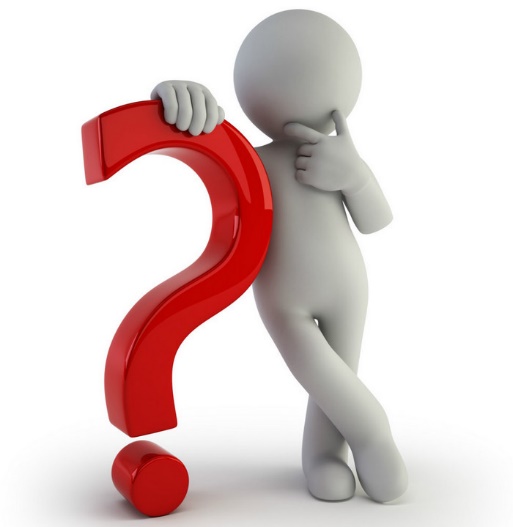 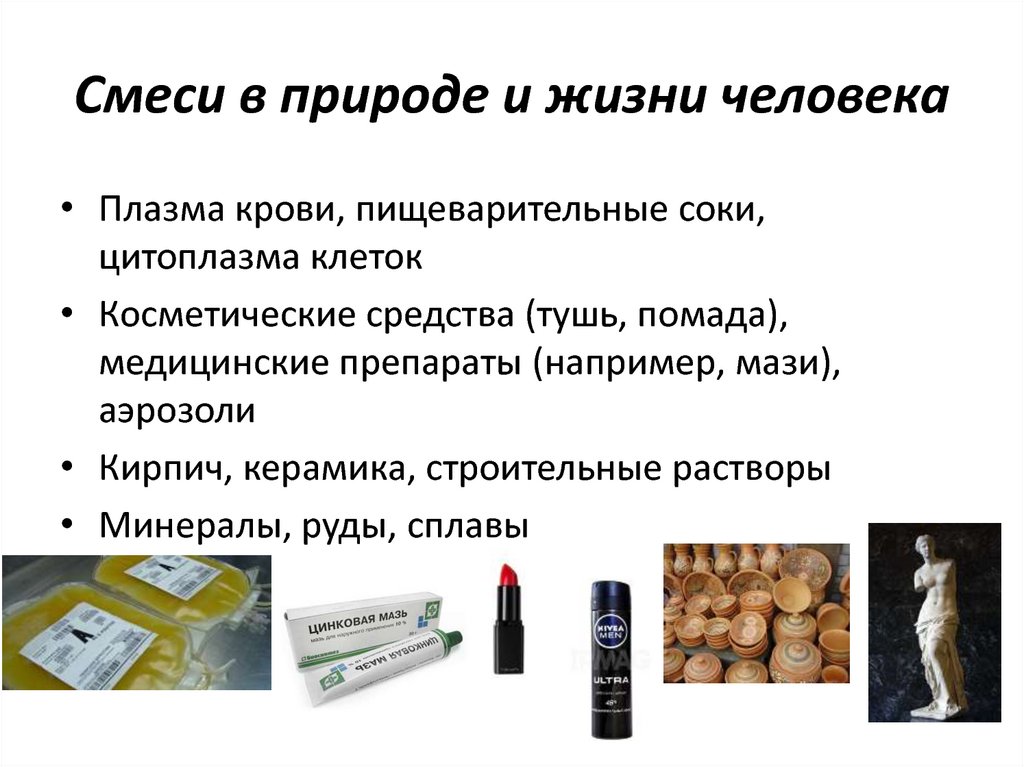 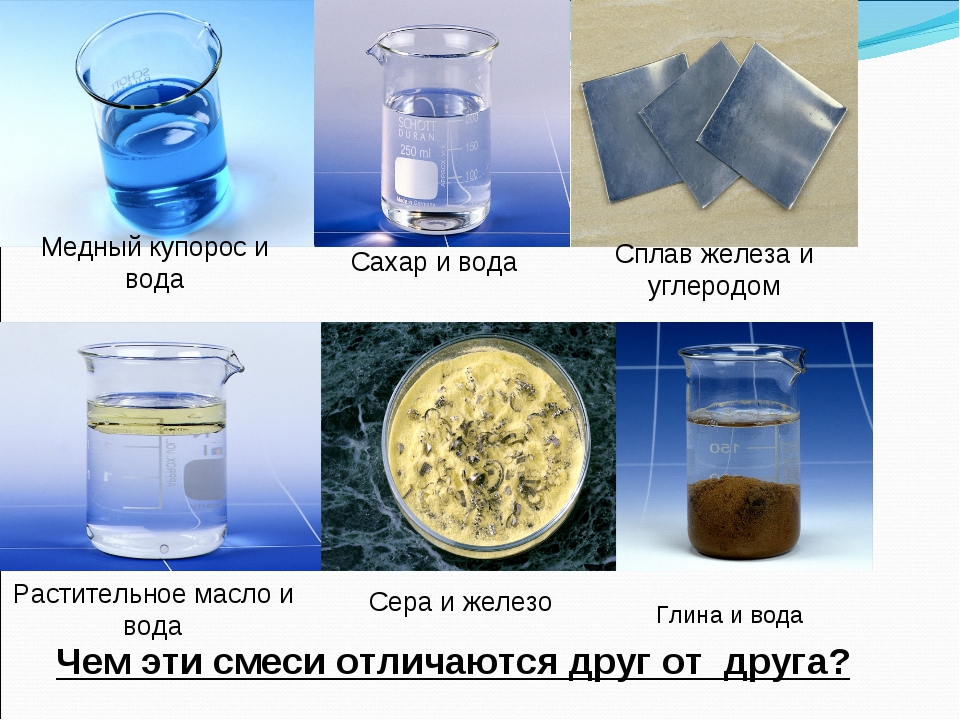 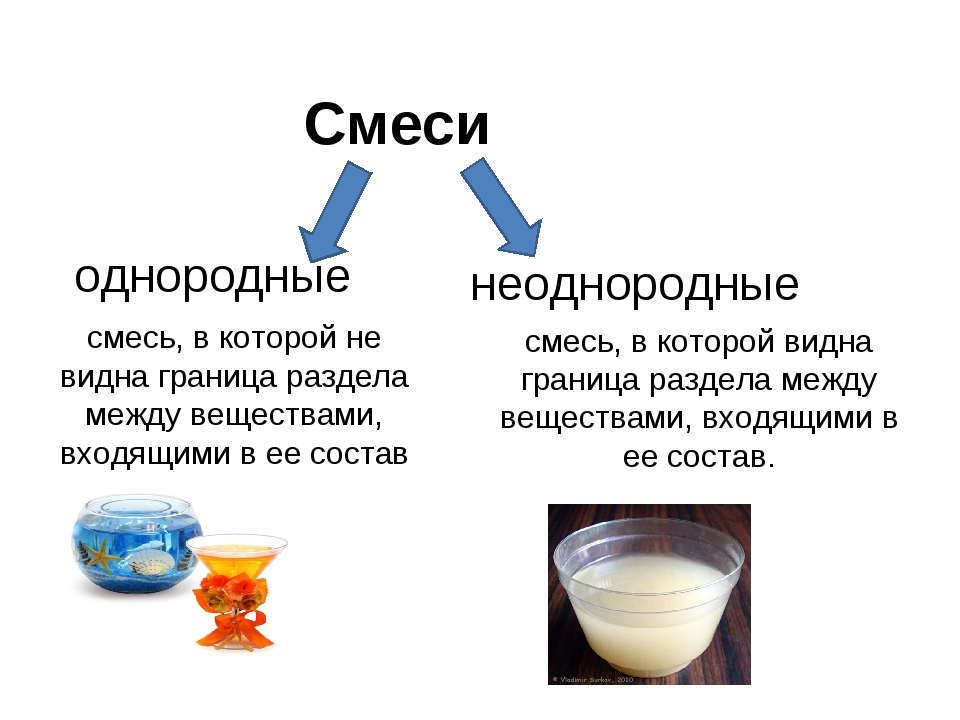 Однородные смеси
газообразные
жидкие
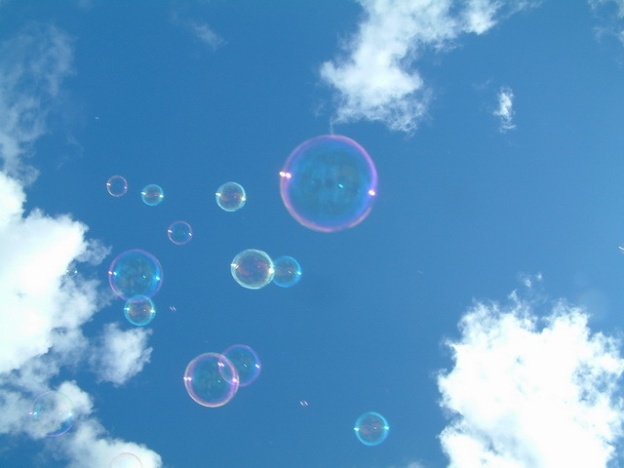 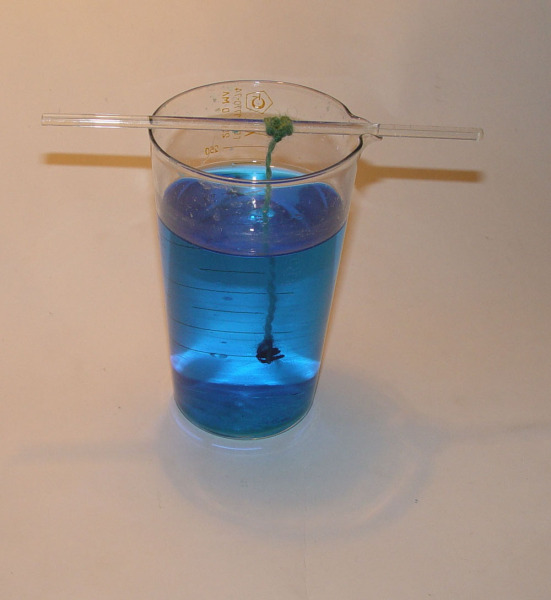 твердые
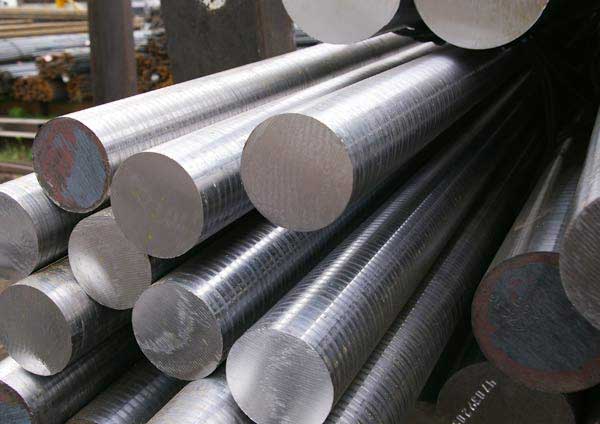 Неоднородные
твердые
жидкие
суспензии
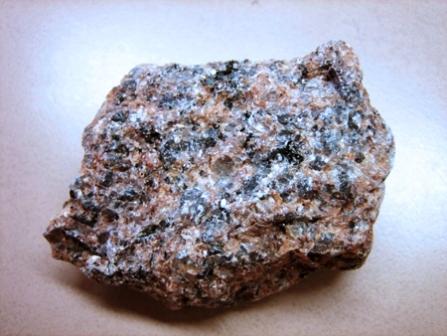 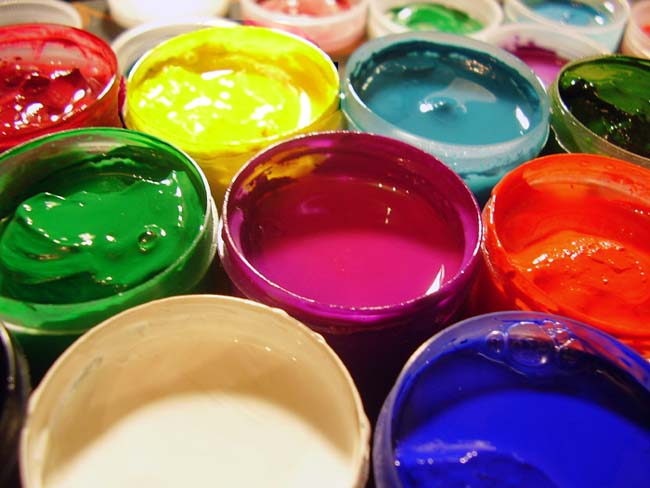 эмульсии
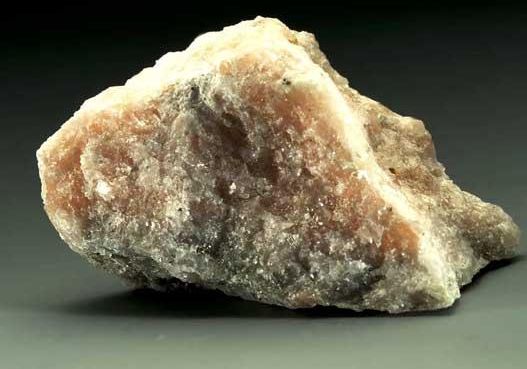 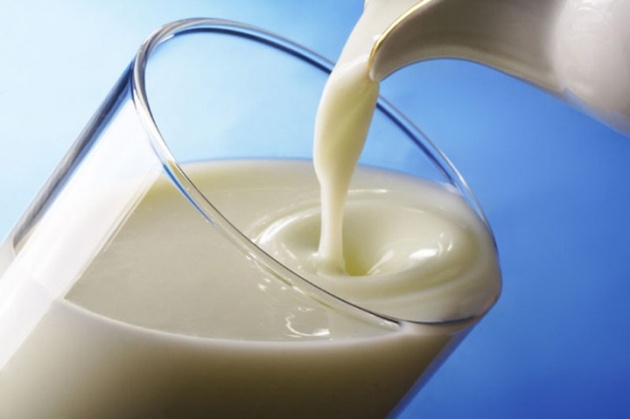 А вещества в составе смеси сохраняют свои свойства?
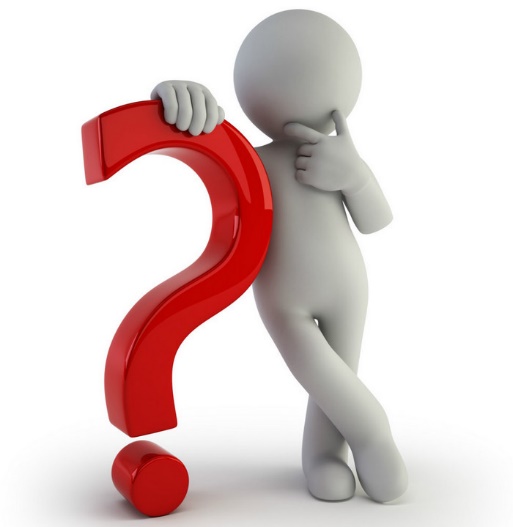 Значит:
Компоненты смеси можно разделить физическим способом, который будет основан на физических свойствах веществ.
Способы разделения неоднородных смесей:
1. Отстаивание
2. Фильтрование
3. Действие магнитом
Отстаивание
Отстаивание - разделение смеси с течением времени под действием силы Архимеда.
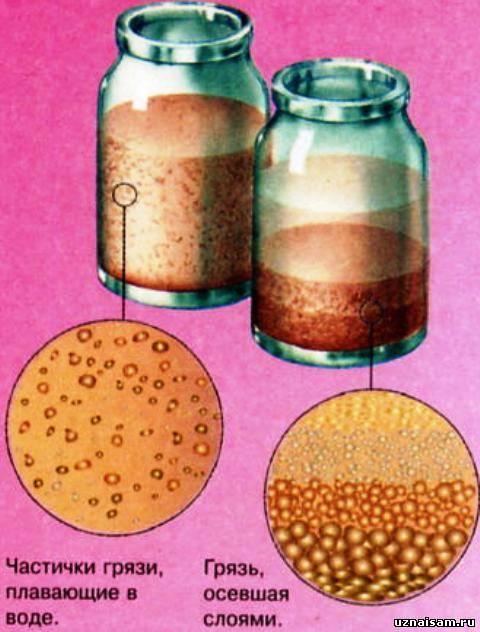 Фильтрование
Фильтрование - использование фильтров для выделения твердого вещества из газов или растворов.
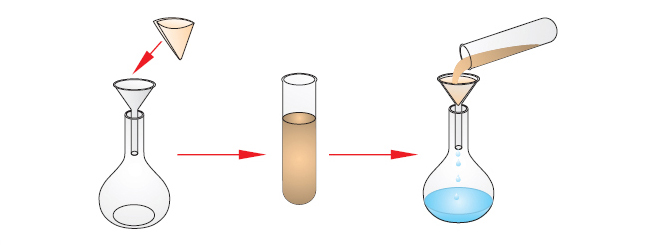 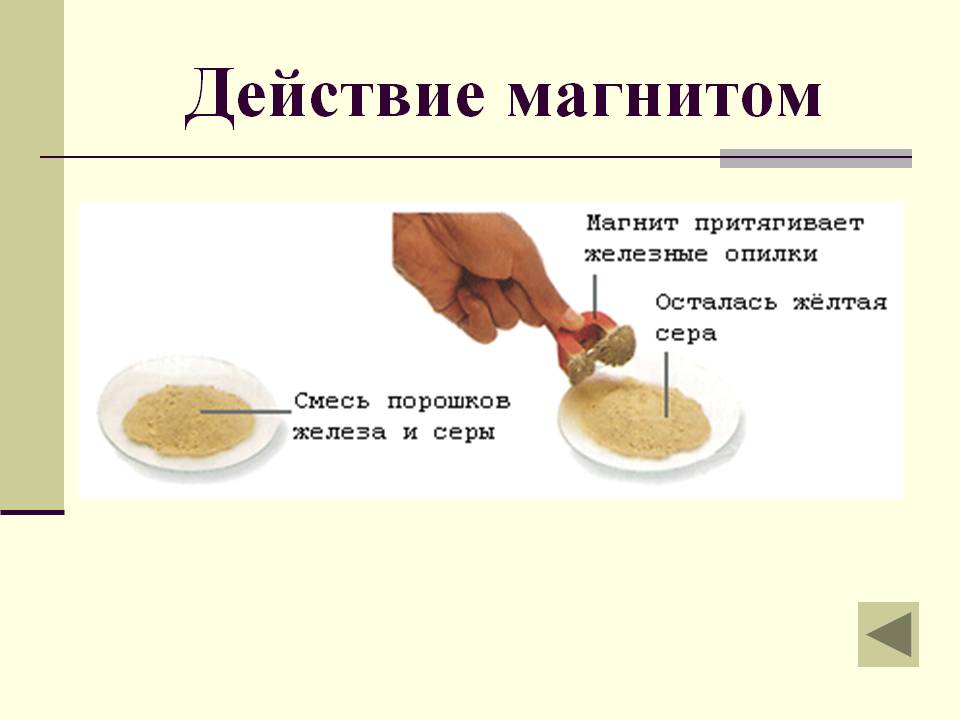 Действие магнитом - разделение смеси при помощи магнита.
Центрифугирование
Если компоненты неоднородной жидкой смеси очень малы, такие смеси разделяют центрифугированием. 











	Перед центрифугированием частицы смеси распределены по объёму пробирки равномерно. После центрифугирования более лёгкие частицы всплывают наверх, а тяжёлые оседают на дно пробирки.
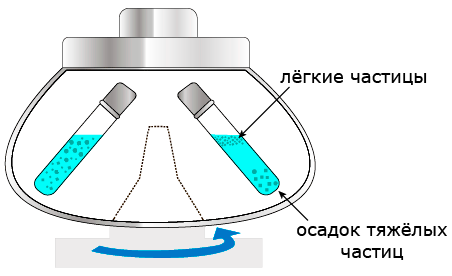 Способы разделения однородных смесей:
1. Выпаривание
2. Кристаллизация
3. Дистилляция
4. Хроматография
Выпаривание
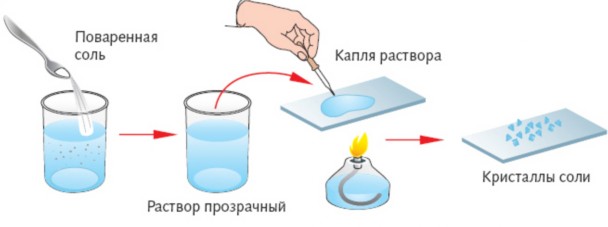 Выпаривание - выделение растворенного вещества путем испарения растворителя.
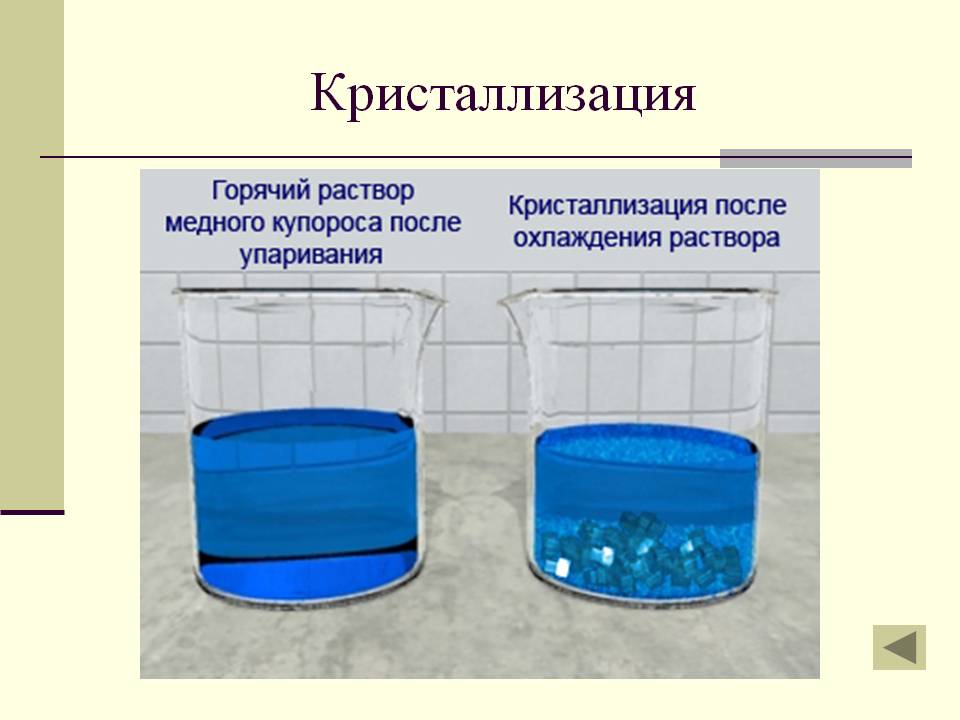 Кристаллизация - процесс фазового перехода вещества из жидкого состояния в твёрдое кристаллическое с образованием кристаллов.
Хроматография
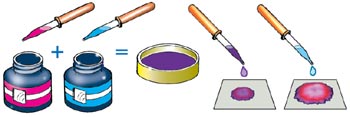 Хроматография - метод разделения, основанный на распределении исследуемого вещества между двумя фазами - неподвижной и подвижной.
Творческое задание:
Вы пошли в поход. Совершенно случайно, вся ваша соль намочилась и к тому же в неё попали кусочки грязи. Другой соли нет. Как вы поступите?
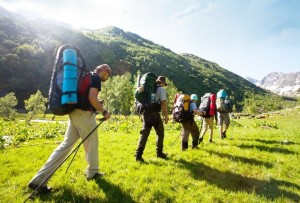 Предложите способы разделения таких смесей:
бензин+вода+сахар;


 соль+вода+песок;
Домашнее задание
Параграф
Придумать, как можно очистить воду в полевых условиях; и смесь: сахар + железный порошок + спирт + вода
Доклады (по желанию) о современных способах очисток воды, или других жизненно важных жидкостей
Творческое задание: Помогите героине русской народной сказки “Василиса Прекрасная”. В этой сказке Баба-Яга приказала Василисе отделить манку от гречки и мак от земли. Героине сказки помогли птицы. Мы же теперь можем разделить крупы, мак и землю различными научными методами. Опишите, как можно все это разделить?
Сравнительная характеристика смеси и чистого вещества
Сравнительная характеристика смеси и чистого вещества